Jun 2011
Identify and explain the different types of anxiety that may affect a performer. 
					(3 marks)
 
Jun 2010
Using the ‘catastrophe theory’, describe how over-arousal may affect a player’s performance. 									(4 marks)
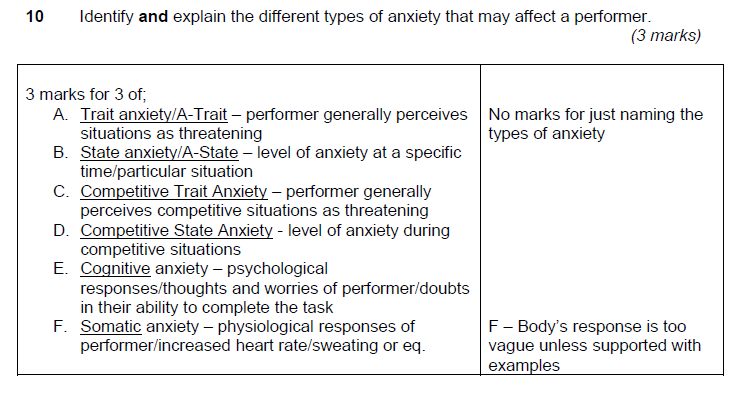 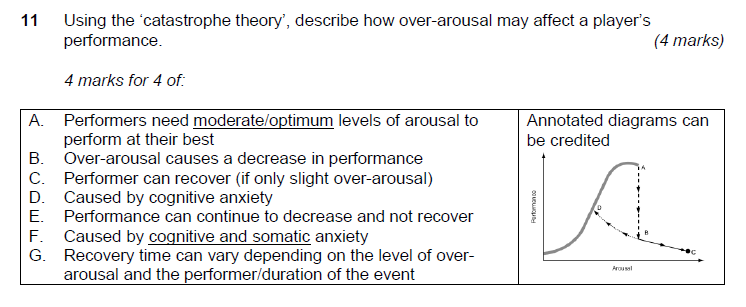